Что  такое проектная деятельность в детском саду?
Выполнила: Шкерина Марина Анатольевна
Воспитатель первой категории
Сегодня одним из наиболее ярких, развивающих, интересных, значимых методов, как для взрослых, так и для детей дошкольного возраста является проектная деятельность. Это обусловлено тем, что проектирование во всех сферах человеческой деятельности становится универсальным инструментарием, позволяющим обеспечить ее системность, целеориентированность и результативность.
Метод проектной деятельности не является принципиально новым. Он был разработан в начале 20-го столетия американским философом, психологом и педагогом Джоном Дьюи (1859–1952). По мнению Д. Дьюи, обучение должно строиться «на активной основе через целесообразную деятельность в соответствии с их личными интересами и личностными ценностями. Чтобы ребенок воспринимал действительно нужные ему знания, изучаемая проблема должна быть взята из реальной жизни и быть значимой, прежде всего, для ребенка, а ее решение должно требовать от него познавательной активности и умения использовать имеющиеся знания для получения новых.
Проектная деятельность — это самостоятельная и совместная деятельность взрослых и детей по планированию и организации педагогического процесса в рамках определенной темы, имеющая социально значимый результат. «Все, что я познаю, я знаю, для чего мне это надо и где и как я могу эти знания применить» — вот основной тезис современного понимания метода проектов. Проект — это способ организации педагогического процесса, основанный на взаимодействии педагога и воспитанника, способ взаимодействия с окружающей средой, поэтапная практическая деятельность по достижению поставленной цели.
Основной целью проектного метода в дошкольных учреждениях  является:развитие свободной творческой личности ребёнкаЗадачи развития: 1. развитие творческого воображения и мышления2. обеспечение психологического благополучия и здоровья детей3. развитие коммуникативных навыков4. развитие познавательных способностей
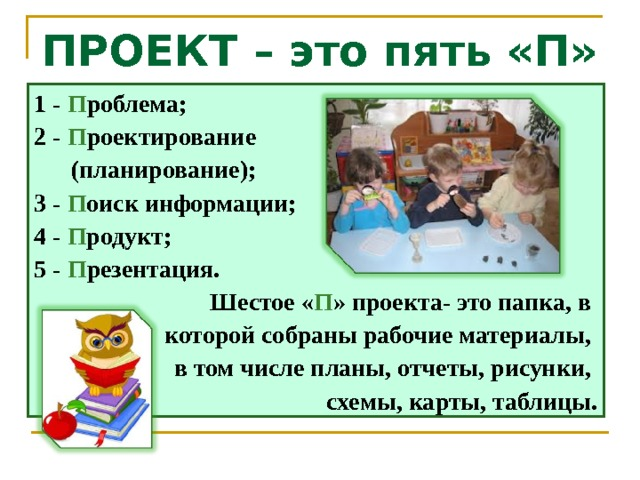 Классификация проектов В практике современных дошкольных учреждений используются следующие типы проектов: 1. исследовательское-творческие: дети экспериментируют, а затем результаты оформляют в виде газет, драматизации, детского дизайна; 2.ролево-игровые (с элементами творческих игр, когда дети входят в образ персонажей сказки и решают по-своему поставленные проблемы); 3.информационно-практико-ориентированные: дети собирают информацию и реализуют её, ориентируясь на социальные интересы (оформление и дизайн группы, витражи и др.); 4.творческие продуктивные (оформление результата в виде детского праздника, детского дизайна, например «Театральная неделя»).
Виды проектов по количеству участников:-индивидуальные-  парные (объединение двоих детей или ребенка и родителя);-  групповые (организуется небольшая подгруппа детей-участников, иногда – совместно с их родителями);- коллективные (в проекте участвуют все дети группы);- массовые.
По длительности реализации:- краткосрочные  1-2 недели-  среднесрочные  1-3 месяца- долгосрочный  до года
Основные этапы разработки метода проектов:1. Постановка проблемы2. Выдвижение гипотез – путей решения проблемы3. Планирование деятельности по реализации проекта4. Сбор информации5. Структурирование информации6. Изготовление продукта7. Выбор формы презентации8. Подготовка презентации9. Презентация10. Самоанализ и самооценка
Работа над проектом включает деятельность              педагога и детей.      I этап. Деятельность педагога:1. Формулирует проблему (цель). (При постановке цели определяется и продукт проекта).2. Вводит в игровую (сюжетную) ситуацию.3. Формулирует задачу.Деятельность детей:1. Вхождение в проблему.2. Вживание в игровую ситуацию.3. Принятие задачи.4. Дополнение задач проекта.
II этап.Деятельность педагога:4. Помогает в решении задачи.5. Помогает спланировать деятельность.6. Организует деятельность.Деятельность детей:5. Объединение детей в рабочие группы.6. Распределение амплуа.
III этап.Деятельность педагога:7. Практическая помощь (по необходимости).8. Направляет и контролирует осуществление проекта.Деятельность детей:7. Формирование специфических знаний, умений, навыков.IV этап.Деятельность педагога:9. Подготовка к презентации. Презентация.Деятельность детей:8. Продукт деятельности готовят к презентации.9. Представляют (зрителям или экспертам) продукт.
Правила для педагогов при работе над проектом: 1.Глубоко изучите тему проекта; 2. При составлении плана работы с детьми над проектом поддерживайте детскую инициативу; 3.Заинтересуйте каждого ребенка тематикой проекта, поддерживайте его любознательность и устойчивый интерес к проблеме. 4. Создавайте игровую ситуацию, опираясь на интересы детей и их эмоциональный отклик; 5. Вводите детей в проблемную ситуацию, доступную для их понимания и с опорой на детский личный опыт. 6. Ребенок должен иметь право на ошибку и не бояться высказываться.
7. Последовательно и регулярно работайте над проектом. 8. Создавайте атмосферу сотворчества. 9. Используйте индивидуальный подход.10. Творчески подходите к реализации проекта, ориентируйте детей на использование накопленных знаний, впечатлений. 11. Привлекайте родителей: информируйте их о тематике проектов, сроках и содержании каждого этапа, предлагая конкретное участие соблюдайте добровольность, вызывайте чувство успешности, благодарите.
Таким образом, метод проектов в работе с дошкольниками сегодня - это оптимальный, инновационный и перспективный метод, который должен занять свое достойное место в системе дошкольного образования.
Использование метода проекта в образовательном процессе ДОУ помогает научиться работать в единой команде педагогам и воспитанникам, вырабатывается собственный алгоритм действий для достижения поставленной цели, педагоги свободны в выборе способов и видов деятельности.
А самое главное, каждый ребёнок сможет проявить себя, почувствовать себя нужным, а значит, появится уверенность в себе.